Partnership Rubric Evaluation Tool
Powerful partnerships are the foundation of successful family engagement in your classroom and your school.
What should a true partnership between you and your students’ families look like?
Courtesy of Powerful Partnerships A Teacher's Guide to Engaging Families for Student Success - Karen L Mapp, Ilene Carver and Jessica Lander
Partnership Rubric Where Does Your School Fall?
Courtesy of Powerful Partnerships A Teacher's Guide to Engaging Families for Student Success - Karen L Mapp, Ilene Carver and Jessica Lander
[Speaker Notes: Look at the bulleted descriptors under each heading and mark the ones that best describe your school.]
Four Types of Partnership
Courtesy of Powerful Partnerships A Teacher's Guide to Engaging Families for Student Success - Karen L Mapp, Ilene Carver and Jessica Lander
Four Types of Partnership
Courtesy of Powerful Partnerships A Teacher's Guide to Engaging Families for Student Success - Karen L Mapp, Ilene Carver and Jessica Lander
Four Types of Partnership
Courtesy of Powerful Partnerships A Teacher's Guide to Engaging Families for Student Success - Karen L Mapp, Ilene Carver and Jessica Lander
Four Types of Partnership
Courtesy of Powerful Partnerships A Teacher's Guide to Engaging Families for Student Success - Karen L Mapp, Ilene Carver and Jessica Lander
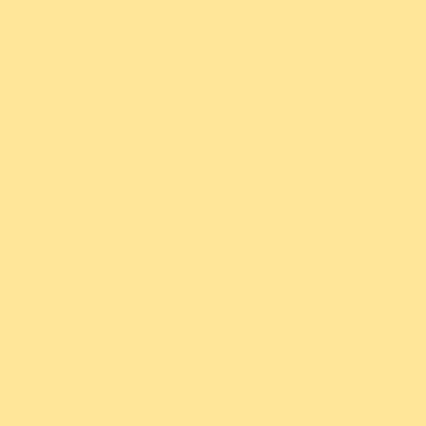 Reflect -  
    Jot & Discuss
Does any part of it surprise you? Why?
Courtesy of Powerful Partnerships A Teacher's Guide to Engaging Families for Student Success - Karen L Mapp, Ilene Carver and Jessica Lander
[Speaker Notes: Go back to your school team. Think about how you can move forward knowing where your school is on the continuum.]
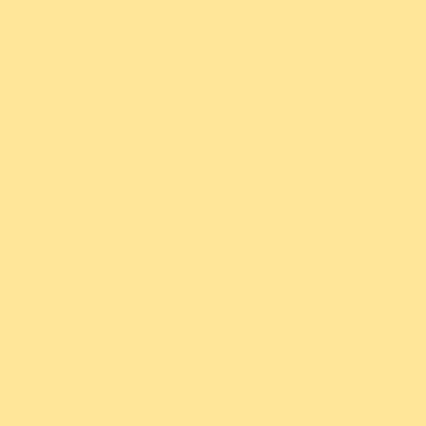 Reflect -  
    Jot & Discuss
The Five Process Conditions
Linked to Learning
Relational
Developmental
Collaborative
Interactive
Courtesy of Powerful Partnerships A Teacher's Guide to Engaging Families for Student Success - Karen L Mapp, Ilene Carver and Jessica Lander
Linked to Learning
Do families leave the events in my classroom knowing more about what their children should know and be able to do?
Courtesy of Powerful Partnerships A Teacher's Guide to Engaging Families for Student Success - Karen L Mapp, Ilene Carver and Jessica Lander
Relational
Do families and school staff have an opportunity to learn about each other, to share stories, and to build partnerships that are based on respect?
Courtesy of Powerful Partnerships A Teacher's Guide to Engaging Families for Student Success - Karen L Mapp, Ilene Carver and Jessica Lander
Developmental
Do you already assume that families already have stenghts and knowledge on which you can build?
Courtesy of Powerful Partnerships A Teacher's Guide to Engaging Families for Student Success - Karen L Mapp, Ilene Carver and Jessica Lander
Collaborative
Do you strive to bring families and staff (yourself included) together so that they can learn from and with each other?
Courtesy of Powerful Partnerships A Teacher's Guide to Engaging Families for Student Success - Karen L Mapp, Ilene Carver and Jessica Lander
Interactive
Do you provide families with an opportunity to practice and discuss the activities that you’d like them to complete with their children at home?
Courtesy of Powerful Partnerships A Teacher's Guide to Engaging Families for Student Success - Karen L Mapp, Ilene Carver and Jessica Lander
What is the single biggest takeaway you would like to remember as you move forward?
Courtesy of Powerful Partnerships A Teacher's Guide to Engaging Families for Student Success - Karen L Mapp, Ilene Carver and Jessica Lander